БЮДЖЕТ ДЛЯ ГРАЖДАН


с.Новоклязьминское 2023 год
Новоклязьминское  сельское поселение
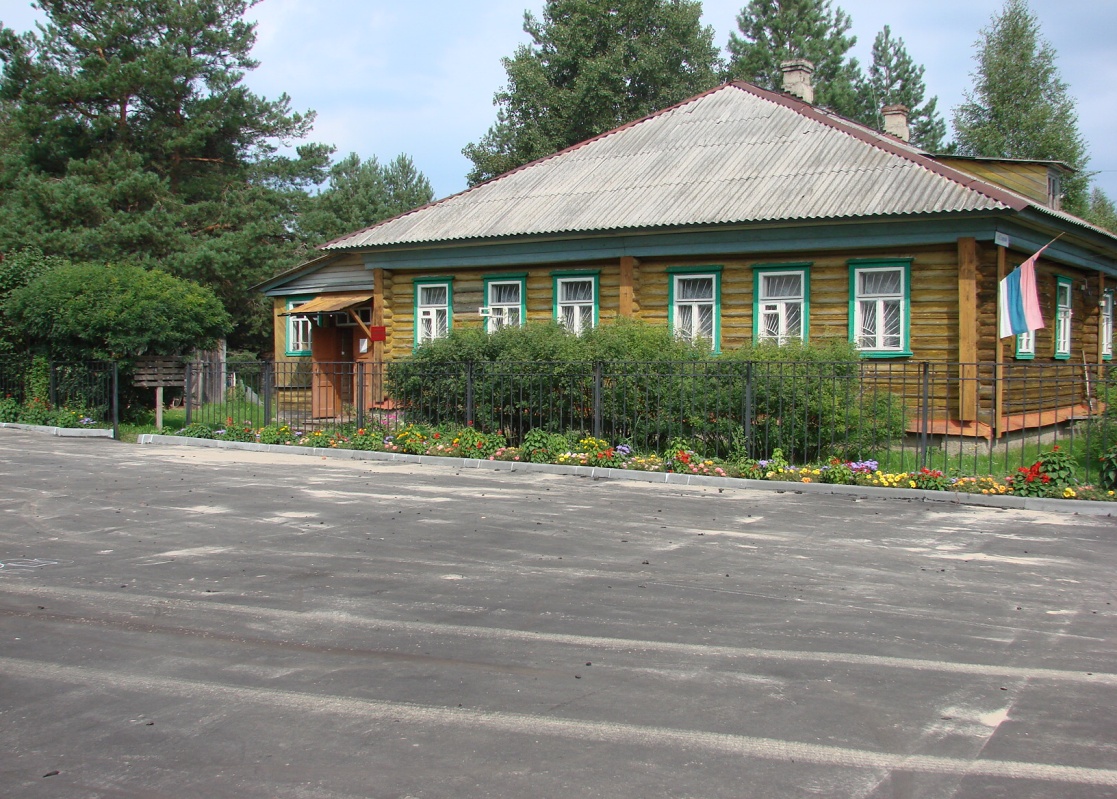 «Бюджет для граждан»  познакомит вас с основными параметрами бюджета Новоклязьминского сельского поселения за 2023 год.Граждане – как налогоплательщики и как потребители муниципальных услуг – должны быть уверены в том, что передаваемые ими в распоряжение государственные средства, используются прозрачно и эффективно, приносят конкретные результаты, как для общества в целом, так и для каждой семьи, для каждого человека.
Что такое бюджет?
РАСХОДЫ
это выплачиваемые из бюджета денежные средства (социальные выплаты населению, содержание государственных(муниципальных) учреждений (образование, культура и другие) капитальное строительство и другие)
ДОХОДЫ
это поступающие в бюджет денежные средства (налоги юридических и физических лиц, административные платежи и сборы, безвозмездные поступления)
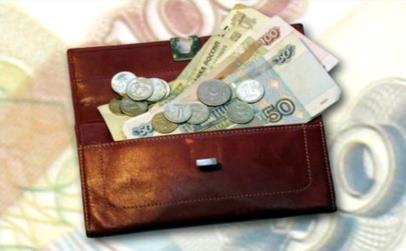 БЮДЖЕТ (от старонормандского bougette – кошель, сумка, кожаный мешок) – форма образования и расходования денежных средств, предназначенных для финансового обеспечения задач и функций государства и местного самоуправления
если расходная часть бюджета превышает доходную, то бюджет формируется с
ДЕФИЦИТОМ
превышение доходов над расходами образует положительный остаток бюджета 
ПРОФИЦИТ
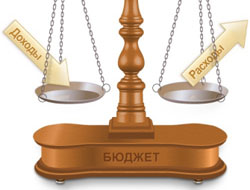 Сбалансированность бюджета по доходам и расходам – основополагающее требование, предъявляемое к органам, составляющим и утверждающим бюджет
Возможности влияния гражданина на состав бюджета
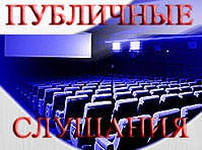 Публичные слушания по проекту бюджета Новоклязьминского сельского поселения
1
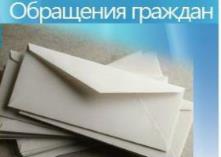 Публичные слушания по отчету об исполнении бюджета Новоклязьминского сельского поселения
2
3
Публичные обсуждения программ
4
Доходы бюджета Новоклязьминского сельского поселения
Доходы бюджета - поступающие в бюджет денежные средства, за исключением средств, являющихся источниками финансирования дефицита бюджета.
Доходы бюджета
Неналоговые доходы
Безвозмездные поступления
Налоговые доходы
Поступления от уплаты налогов, установленных Налоговым кодексом Российской Федерации:
- налог на доходы физических лиц
Поступления доходов от использования государственного (муниципального) имущества, от платных услуг, оказываемых казенными учреждениями
Поступления доходы в виде финансовой помощи, полученной от бюджетов других уровней бюджетной системы РФ (межбюджетные трансферты), безвозмездные поступления от организаций и граждан
Основные характеристики  бюджета Новоклязьминского сельского поселения
млн. руб.
Основные параметры бюджета Новоклязьминского сельского поселения за 2023 год
Доходы бюджета 5 199,9 тыс.руб.
Расходы бюджета 6 045,6 тыс.руб.
Доходы в расчете
на 1 человека 
5 621,5руб.
Налоговые доходы
410,0

 тыс.руб.
БЮДЖЕТ
Неналоговые доходы
614,7
 тыс.руб.
Расходы в расчете на 1 человека
5 838,8 руб.
Безвозмездные поступления
5 254,6тыс.руб.
7
Структура налоговых доходов бюджета Новоклязьминского сельского поселения в 2023 году
[Speaker Notes: Слайд №4]
Безвозмездные поступления (руб.)
[Speaker Notes: Слайд №6]
Раздел 1: исполнение бюджета Новоклязьминского сельского поселения в 2023 году по доходам
Анализ исполнения бюджета за три  предыдущих года
тыс. руб.
Раздел 2:исполнение бюджета Новоклязьминского сельского поселения в 2023 году по расходам
Расходы бюджета Новоклязьминского сельского поселения
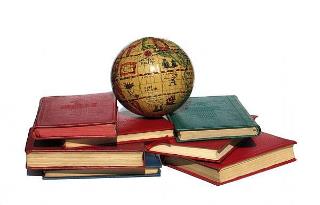 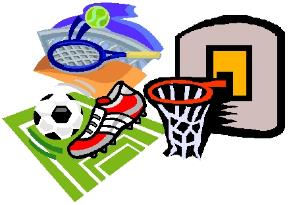 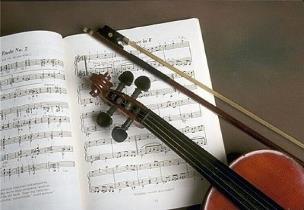 Бюджет Новоклязьминского сельского                                               поселения на 2023 год является 
социально ориентированным.

Расходы на образование – 0,0 тыс.руб.; культуру  - 1 771,0 тыс. руб.; социальную политику – 83,6 тыс.руб.
Распределение бюджетных ассигнований по разделам бюджетной классификации расходов бюджета на 2023 год (млн.руб.)
[Speaker Notes: Слайд №7]
Изменение дефицита ( профицита) бюджета Новоклязьминского сельского поселения
Муниципальная программа Новоклязьминского сельского поселения «Совершенствование институтов местного самоуправления Новоклязьминского сельского поселения » на 2023год
2023
 год
Сведения о целевых индикаторах (показателях) реализации муниципальной программы «Совершенствование институтов местного самоуправления Новоклязьминского сельского поселения»
Муниципальная программа Новоклязьминского сельского поселения «Энергоэффективность и энергосбережение в Новоклязьминском сельском поселении» на 2023 год
Сведения о целевых индикаторах (показателях) реализации муниципальной программы «Энергоэффективность и энергосбережение  в Новоклязьминском сельском поселении»
Муниципальная программа Новоклязьминского сельского поселения «Пожарная безопасность на территории Новоклязьминского сельского поселения » на 2023 год
2023 год
Сведения о целевых индикаторах (показателях) реализации муниципальной программы «Пожарная безопасность на территории Новоклязьминского сельского поселения»
Муниципальная программа Новоклязьминского сельского поселения «Развитие культуры на территории  Новоклязьминского» на 2023год
Сведения о целевых индикаторах (показателях) реализации муниципальной программы «Развитие культуры на территории Новоклязьминского сельского поселения»
СВЕДЕНИЯ
о муниципальных гарантиях, муниципальных заимствованиях и 
муниципальном долге Новоклязьминского сельского поселения 
за 2023 год
Сведения о выполнении обязательств по финансированию социально-значимых проектов  предусмотренных на 2023 год
Участие граждан в публичных слушаниях по отчету об исполнении бюджета Новоклязьминского сельского поселения за 2021 год
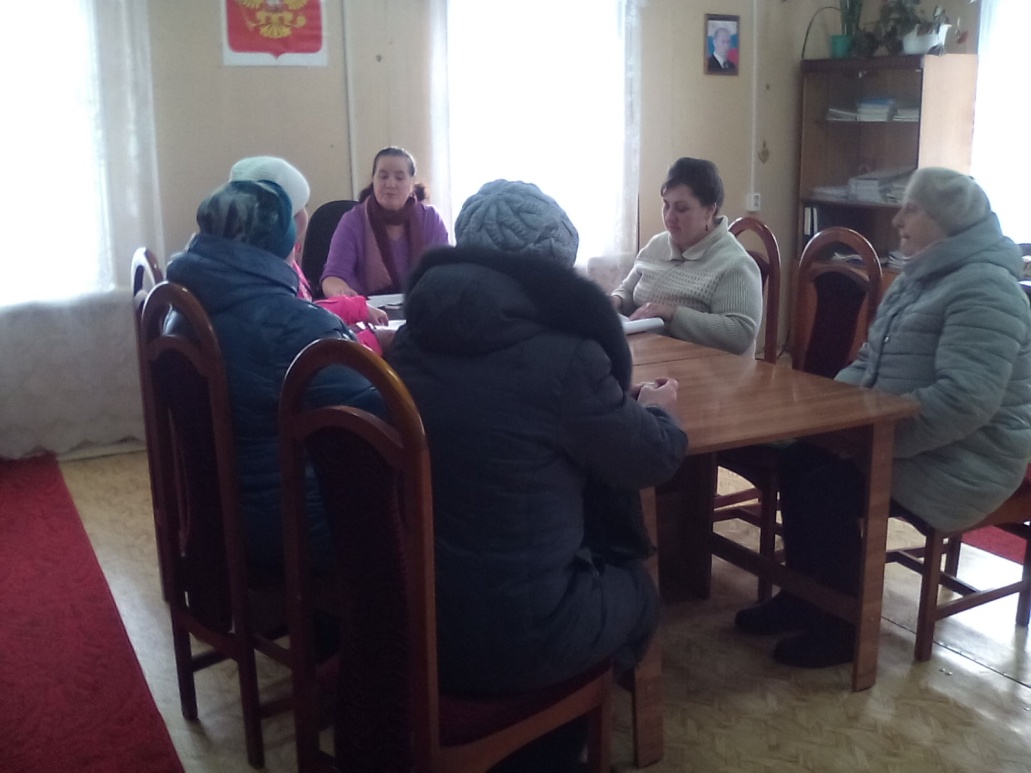 Обсуждение проекта решения об исполнении бюджета Новоклязьминского сельского поселения возможно посредством участия граждан в публичных слушаниях. Публичные слушания Новоклязьминского сельского поселения проводятся дважды в год. На публичные слушания выносится:
1. Проект бюджета Новоклязьминского сельского поселения;
2. Годовой отчет об исполнении бюджета Новоклязьминского сельского поселения. 
Все граждане Российской Федерации, проживающие на территории Новоклязьминского сельского поселения, вправе принимать участие в публичных слушаниях.
Спасибо за внимание !
Администрация Новоклязьминского 
сельского поселения

 155635, Ивановская область, Южский район, ул.Старая ,  дом 2,2 . 
Тел.: (49347) 2-73-35Факс: (49347) 2-73-45E-mail: novokladm@mail.ru